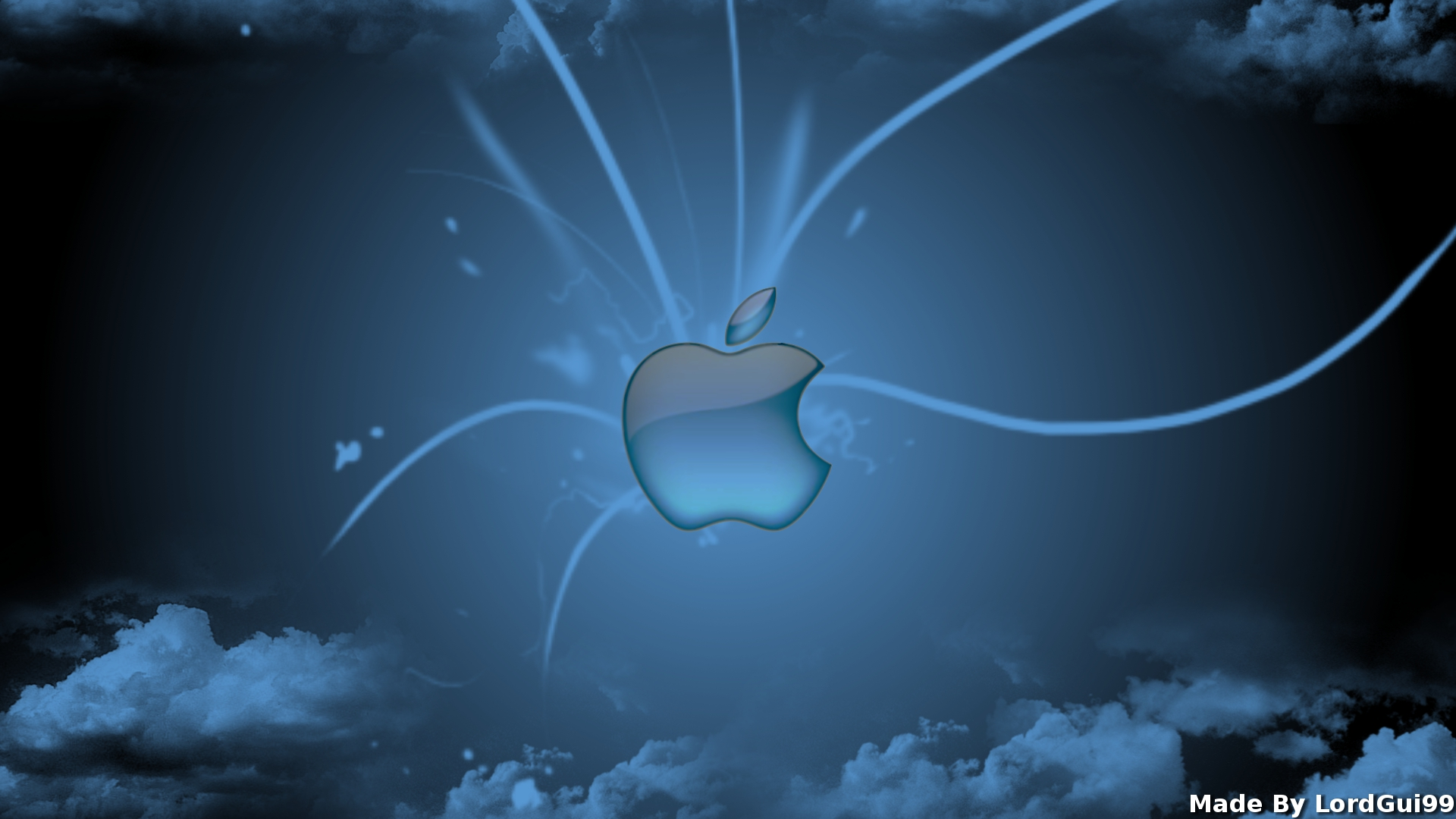 How many technology devices do you have?
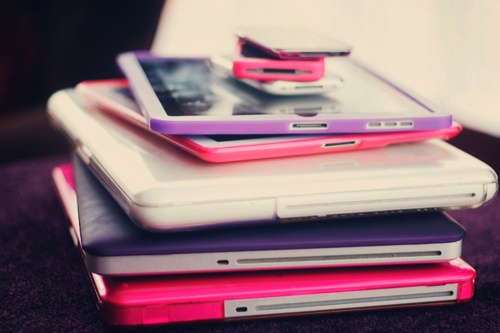 By: Amandeep 
and 
Simi
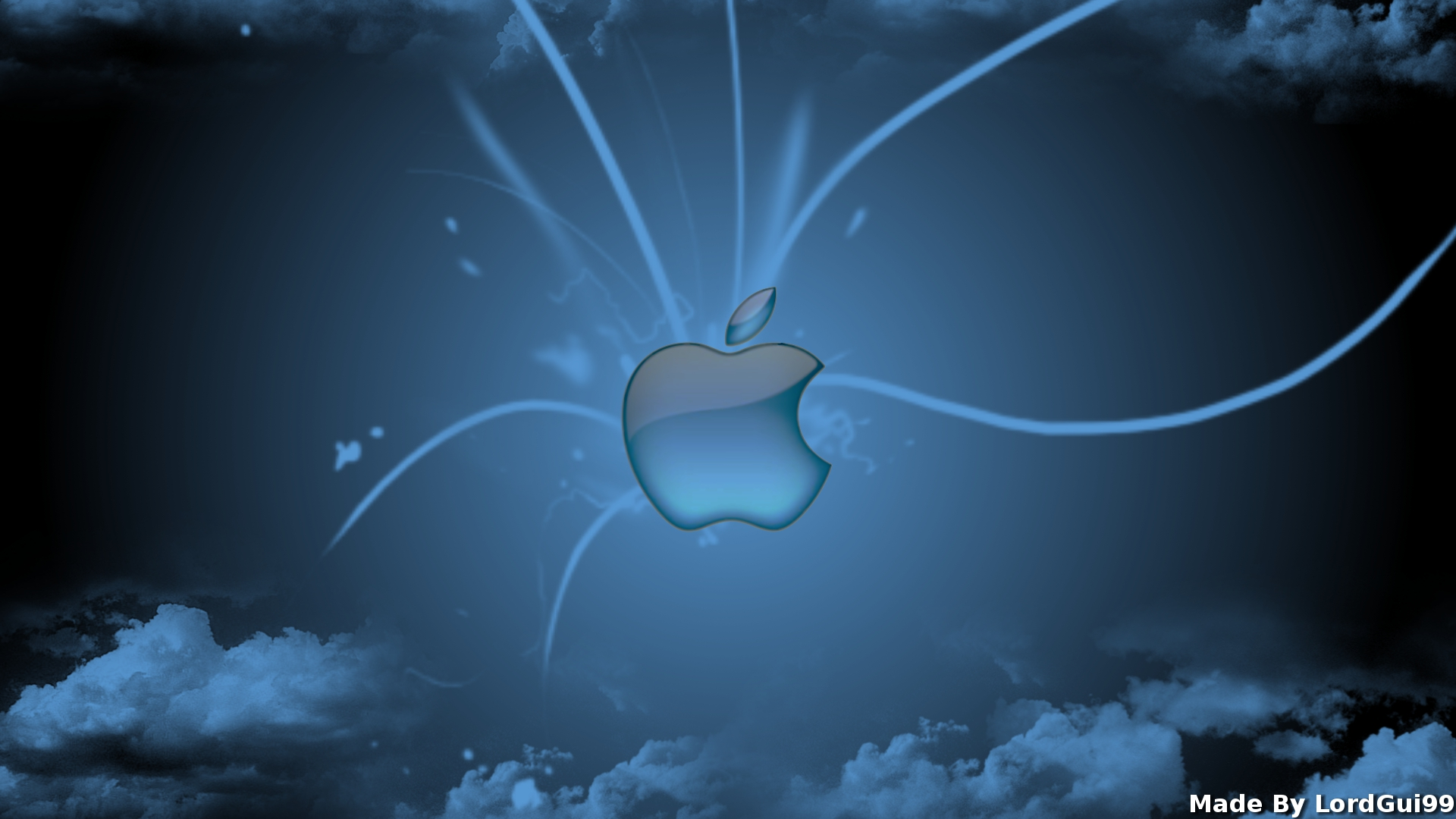 Computers Vs. Laptops
We chose this question because…
Find out what was more popular
How many laptops are owned
How many computers are owned
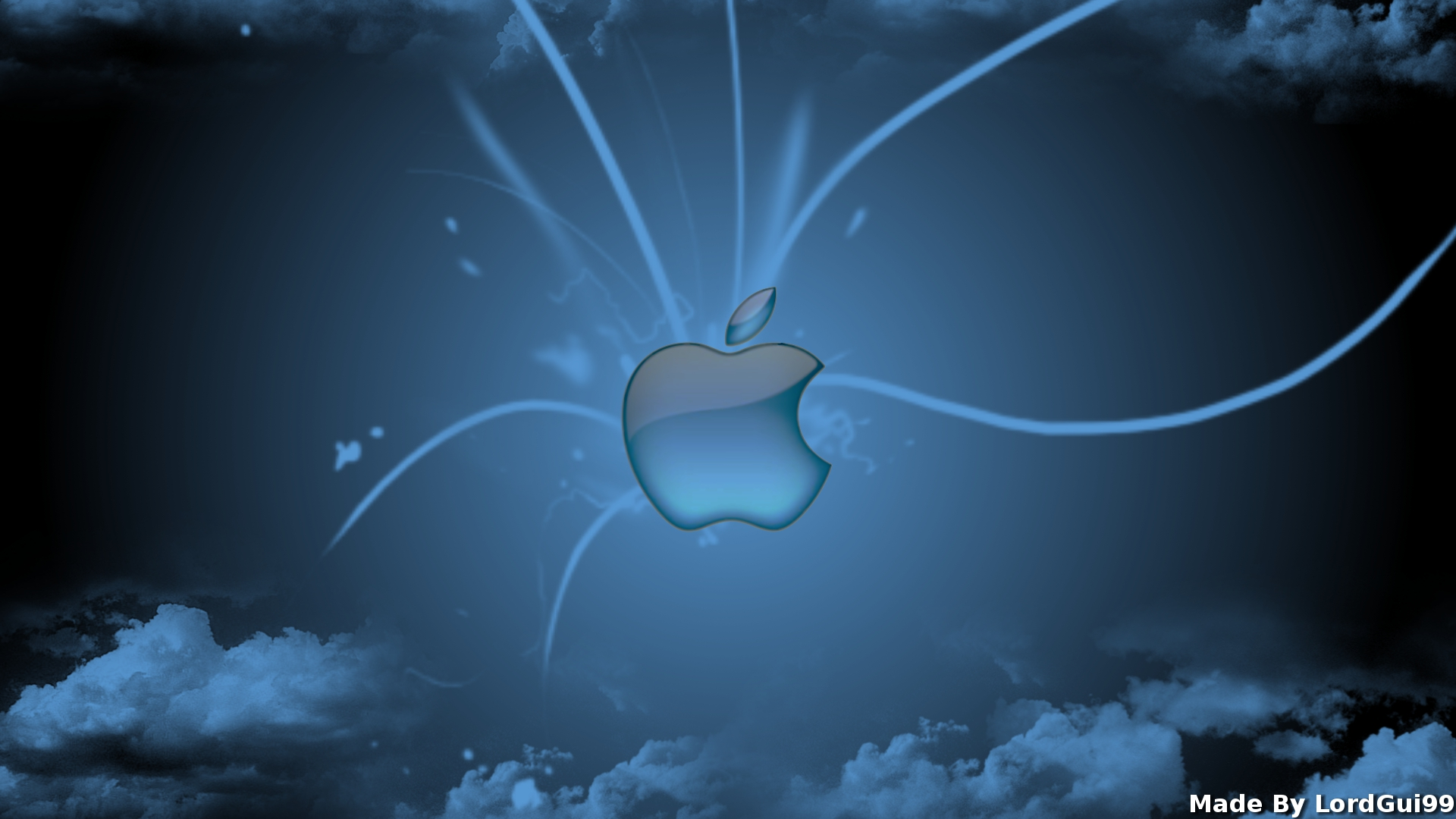 SmartPhoneVs.IPod
We chose this question because…
How many people have SmartPhones
How many people have IPods
Which is more popular
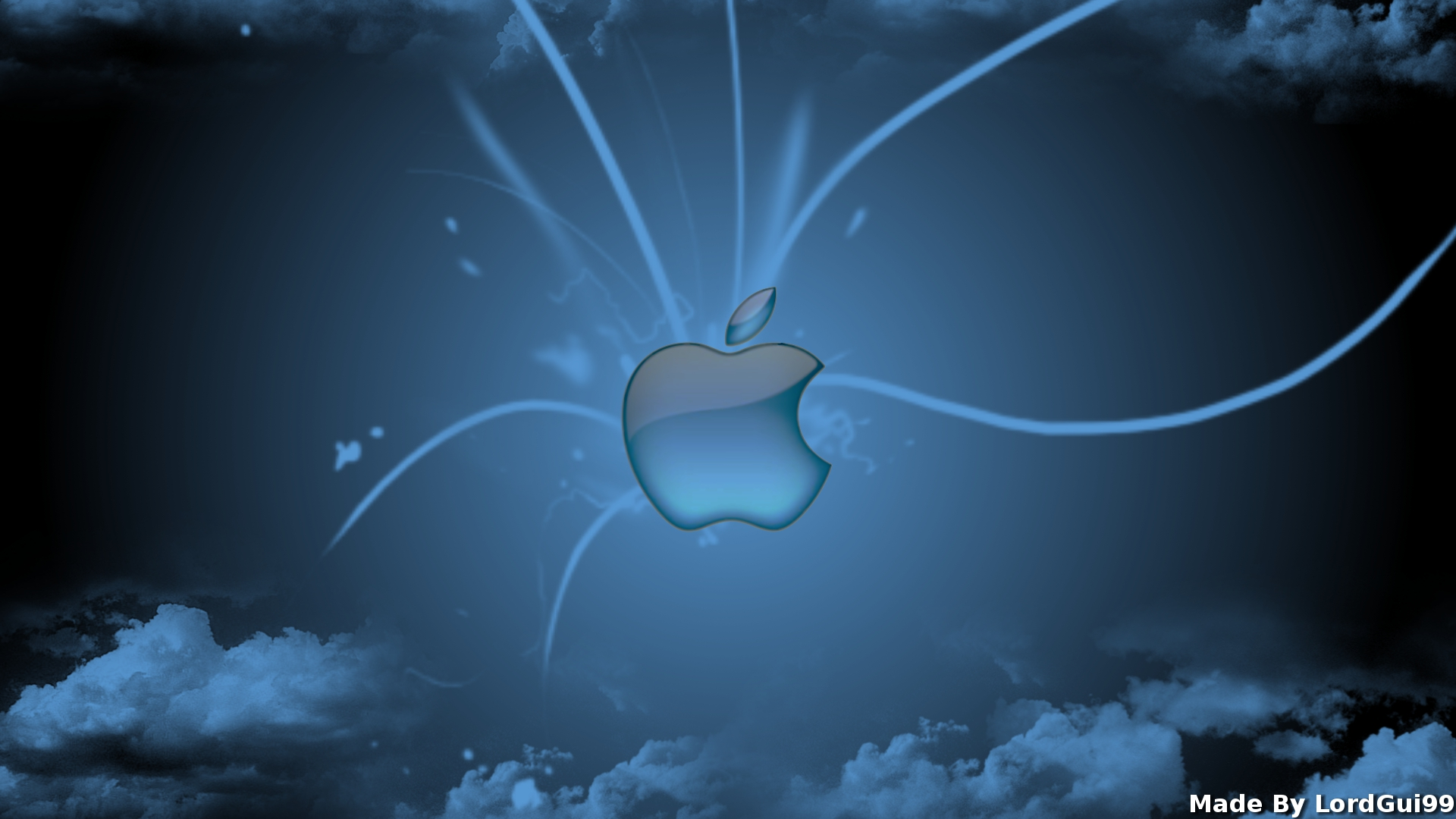 Number of Devices in Our Class
We chose this question because…
Who has the most technology devices
Who has the least technology devices
What’s the common amount
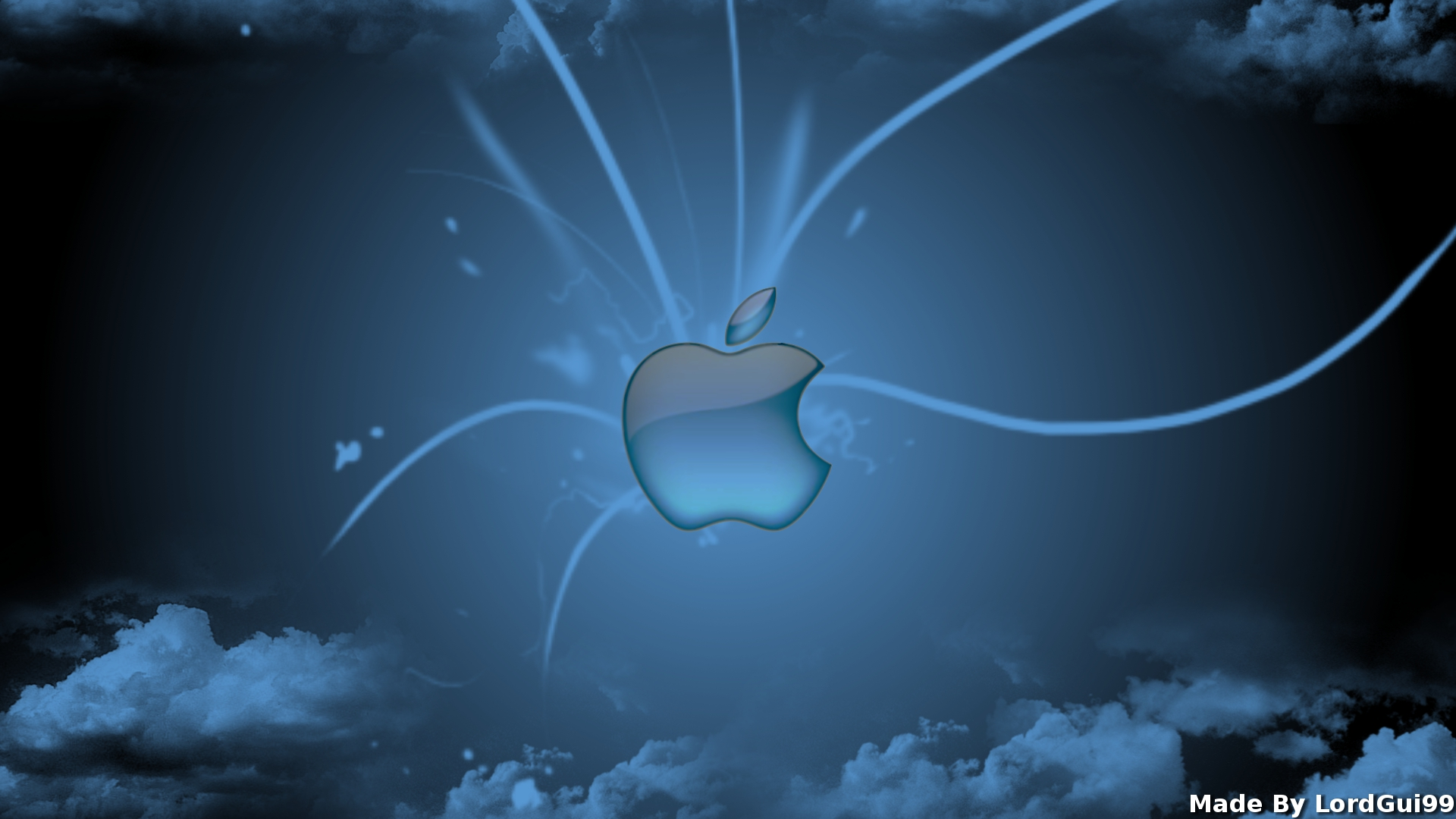 Total Number of Devices
We chose this question because…
Which device is most popular
Which device Is the least popular
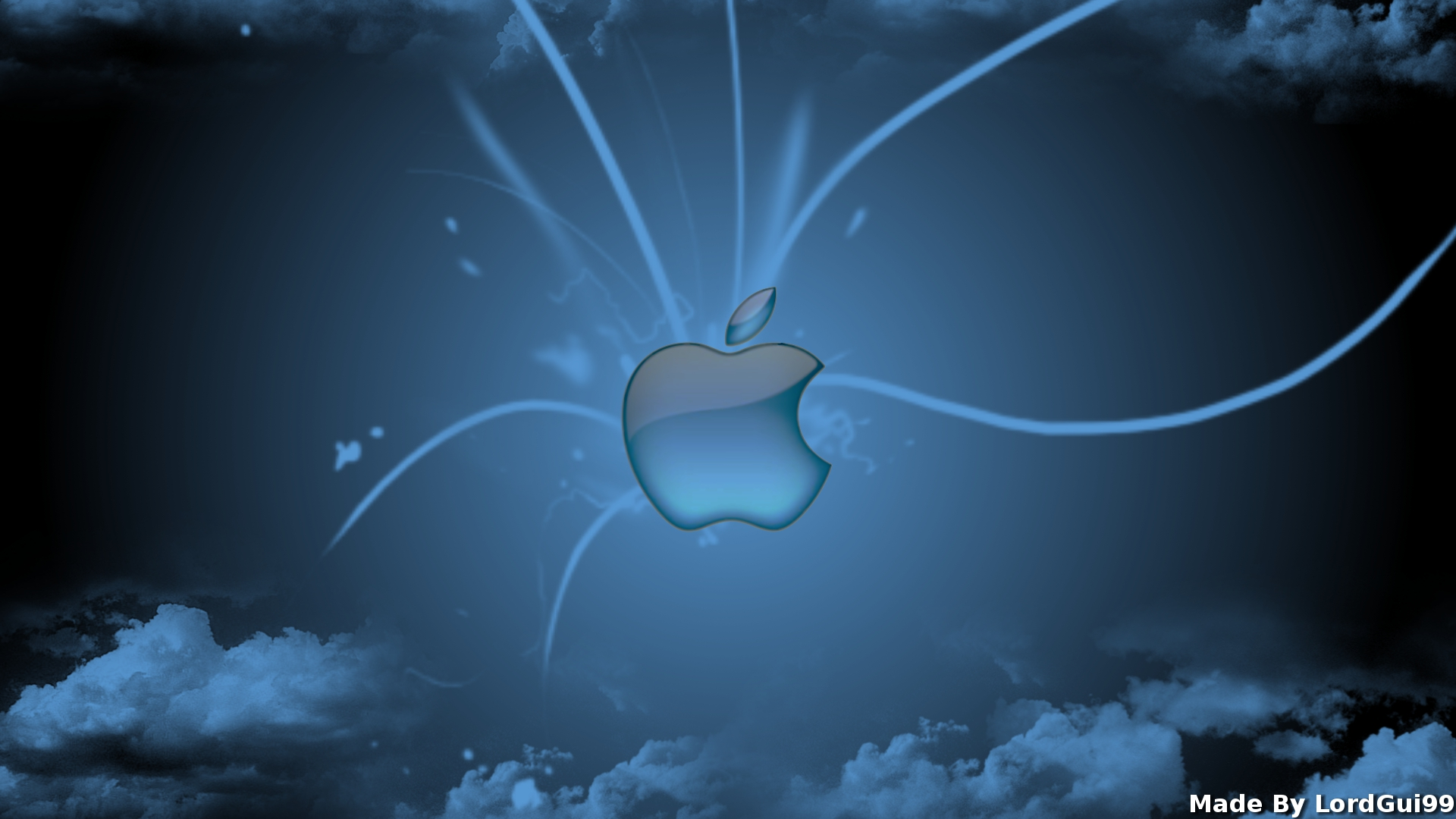 Thank you for listening!